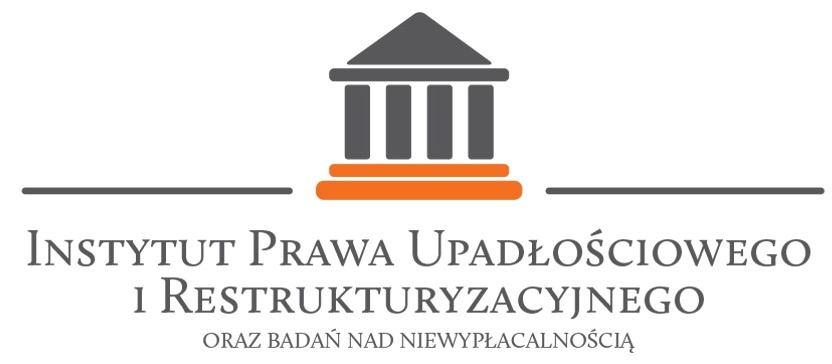 Analiza obciążenia sądów upadłościowych sprawami upadłości konsumenckiej w latach 2015 i 2016 – badania statystyczne
(mgr Monika Malinowska-Przybylska, mgr Michał Hajduk, mgr Jakub Majewski, mgr Karolina Nowacka, doktoranci IPUiR, Uczelnia Łazarskiego pod kierunkiem naukowym 
dr hab. Anny Hrycaj)
 
Warszawa, 12 maja 2017
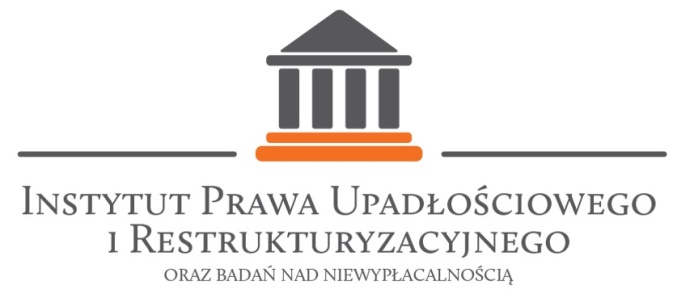 Przedmiot badań Instytutu Prawa Upadłościowego 
i Restrukturyzacyjnego oraz Badań nad Niewypłacalnością
Badania dotyczą spraw  z lat 2015 oraz 2016
Celem projektu badawczego jest analiza racjonalności gospodarowania zasobami ludzkimi w zakresie sądownictwa upadłościowego i restrukturyzacyjnego oraz wskazanie potencjalnych rozwiązań ustrojowych i strukturalnych zmierzających do poprawy organizacji rozpoznawania spraw upadłościowych i restrukturyzacyjnych;
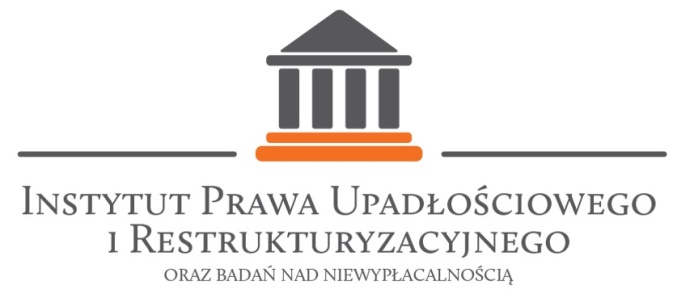 W ramach projektu analizie poddane będą zagadnienia:
Wpływu zmiany prawa upadłościowego w zakresie upadłości konsumenckiej na ilość spraw upadłości konsumenckiej
Struktury sądów upadłościowych
Obsady kadrowej w wydziałach stricte upadłościowych i w wydziałach „mieszanych”
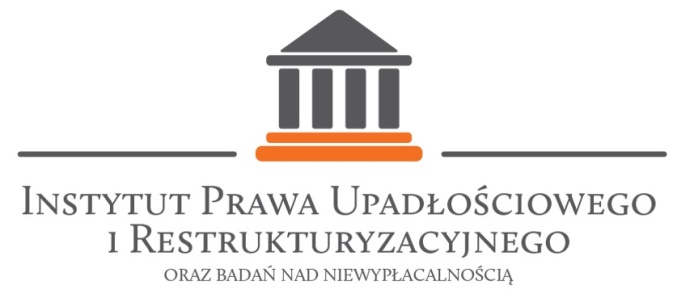 Zakres badań w obszarze upadłości konsumenckiej 
Wpływ wniosków o ogłoszenie upadłości konsumenckiej w roku 2016 w porównaniu do roku 2015 (sprawy GU „of”)
Ilość spraw GUp „of” w roku 2016 w porównaniu do roku 2015
Udział spraw GU „of” i GUp „of” w GU ogółem i GUp ogółem w latach 2015 i 2016
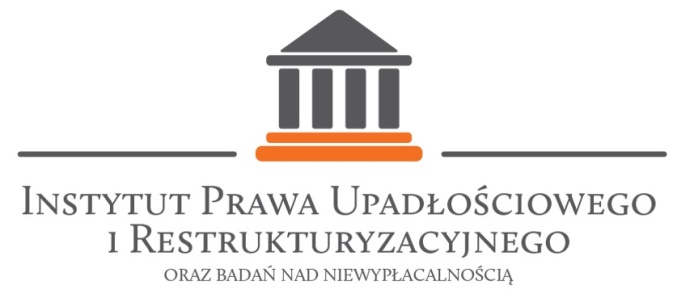 Charakter wydziałów rozpoznających sprawy upadłościowe w latach 2015 i 2016

Według stanu na 31.12.2015 r. oraz na 31.12.2016 r. w 12 sądach funkcjonowały wydziały gospodarcze rozpatrujące wyłącznie sprawy upadłościowe

Według stanu na 31.12.2015 r. w 32 sądach, a według stanu na dzień 31.12.2016 r. w 18 sądach, funkcjonowały wydziały tzw. „mieszane”, które rozpoznawały zarówno sprawy upadłościowe jak również  sprawy procesowe gospodarcze

Wydziały gospodarcze rozpatrujące wyłącznie sprawy upadłościowe funkcjonowały w sądach rejonowych: w Bydgoszczy, Gdańsk-Północ, Gliwicach, Katowice-Wschód, Lubin-Wschód, Poznań- Stare Miasto, Koszalinie, Szczecin- Centrum,  dla: Krakowa-Śródmieścia, Łodzi – Śródmieścia, m.st. Warszawy, Wrocławia-Fabrycznej
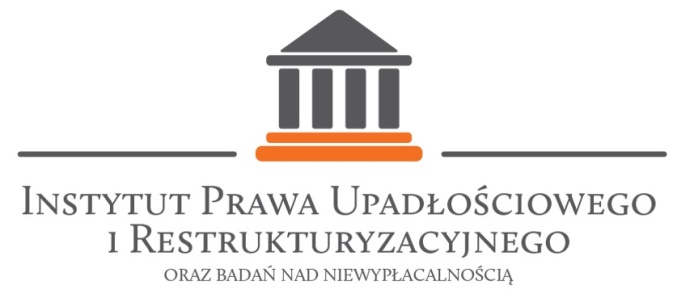 Etatyzacja w poszczególnych sądach
Sądy, w których funkcjonuje odrębny wydział gospodarczy ds. upadłościowych
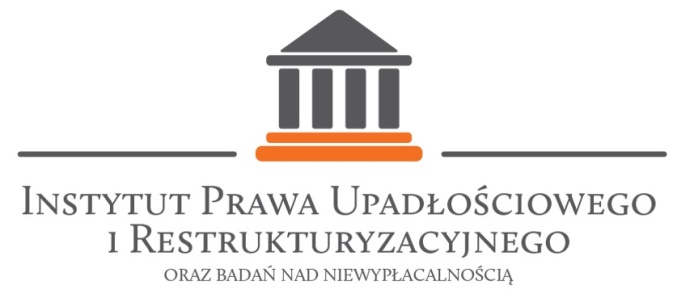 Etatyzacja w poszczególnych sądach
Sądy, w których brak odrębnego wydziału gospodarczego ds. upadłościowych, a wydziały gospodarcze rozpatrują zarówno sprawy procesowego jak i upadłościowo- naprawcze, restrukturyzacyjne
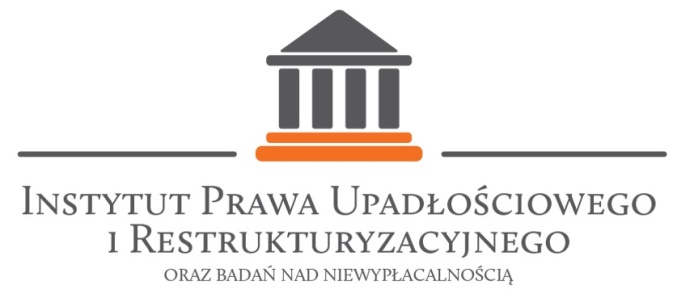 Wpływ spraw GU „of” i załatwienia spraw GU ”of” w 2015 r. i 2016 r. do sprawy upadłościowych ogółem
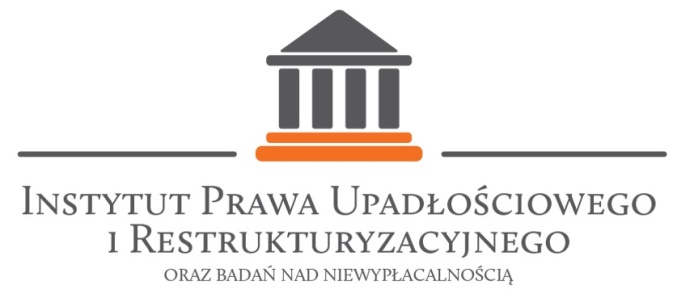 Sprawy GUp „of” w 2015 r. i 2016 r. do sprawy upadłościowych po ogłoszeniu upadłości ogółem